Making EHR Data More Available for Research and Public Health (MedMorph)

PCORnet and the Research Content Implementation Guide (IG)
May 13, 2021
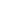 Meeting Agenda
PCORnet and the Research Data Exchange IG
The Research Data Exchange IG will help provide…

Standardization across EHRs, institutions, etc. so that implementation is more consistent & can be more portable between sites or platforms (e.g., if there are transitions between systems or onboarding of more sites)
Consistent description of how to leverage EHR FHIR implementations for data exchange between EHRs and an endpoint (e.g., data marts)
Research Requirements Needed
FHIR IG Proposal for the Research Content IG
https://confluence.hl7.org/display/FHIR/Research+Data+Exchange
User Story 1 – Onboard a New Research Data Partner (1/3)
Creation of Group Resource
The EHR system SHALL support the creation of the Group Resource using the POST API. 
The Group will contain a list of patients who have consented to contribute their data for research.
Note: The Group resource creation process will depend on the healthcare organizations and the workflows used and the approvals required. This varies widely and hence this will be left to the healthcare organizations.

Feedback Requested: 
Since there may be many research activities supported by a healthcare organization, there could be multiple instances of Groups each with overlapping or no-overlapping set of patients. We need to determine what is the best way to search for different groups. Currently, we are prescribing searching for Group by identifier where the identifier and name. However, we need some feedback on if this is a good mechanism to search or should a Group resource instance be provisioned for each research activity approved by the IRB?
User Story 1 – Onboard a New Research Data Partner (2/3)
Consent Management
Healthcare organizations are responsible for collecting patient Consent before sharing the patient data for research. 
Each healthcare organization follows their own policies and processes to obtain consent.
Consent obtained may be represented using electronic and structured data or could just be a signed PDF document. 
Consent also may be stored as part of an EHR or an external system. 
Because of these variations we are requesting the following feedback: 
Should MedMorph prescribe representation of Consent using HL7 FHIR Consent resource? 
Where should this consent be stored? In the EHR or External Systems?

Alternatively: 
Should MedMorph prescribe the use of ResearchStudy resource for each Study and enroll each participant as a ResearchParticipant and assume that Consent collection and validation is performed as the patient is enrolled in the study?
User Story 1 – Onboard a New Research Data Partner (3/3)
Requirements for a Trust Service Provider
The Trust Service Provider supports many of the Data/Trust Services required for the various research use cases.
The Trust Service Provider SHALL support the Trust Service Operations as specified in the Trust Service Provider Capability Statement.

Feedback Requested: 
Should MedMorph prescribe specific behavior/operation to translate from one data model to another? Since this is an internal implementation detail of the organization, MedMorph's intention is to leverage the CDMH mappings from FHIR to research data models but not prescribe any behavioral/operational constructs for the actual conversion.
User Story 2 – Accessing Additional Data for a Specific Research Question (1/4)
An investigator approaches a research organization with a specific research question that wants to acquire data from the organization, but the organization does not currently have access to the data. The research organization negotiates an agreement and the DUA, IRBs are put in place (preconditions). 
Open questions:
How does a query get into the BSA? 
The criteria would need to be established and approved. 
How do authorities respond to the query?
The server would have to handle authorizations. 
Would the authority be placed on the data receiver? 
The organization that is sending the data needs to ensure they are only sending what they are supposed to send. This should be a precondition - authorities on both ends (sender and receiver). 
Workflow table, Activity Diagram, and Sequence Diagram need developed based on user story
[Speaker Notes: Extracted from LPHI: If a request comes in for data that is not regularly collected by the data mart, data partners are approached through a governance process to determine willingness to participate in the study. The research network informatics team works with the data partner to determine the feasibility of extracting data that is not customarily collected as part of the PCORnet CDM. If data is available, the research network works with the study sponsor to clarify requirements (e.g., value sets) and formatting of additional data elements. A study-specific data sharing and use agreement (DSUA) is executed with the research partner, as dictated by the research network’s Master DSUA. The data partner provides (or the research network extracts the data under the data lake/views models) and the research network ingests the additional data.]
User Story 2 – Accessing Additional Data for a Specific Research Question (2/4)
Requirements for Query Translator and Submitter
The Query Translator and Submitter will translate the FHIR Path or CQL Query to a format desired by the Data Mart based on the Data Mart Endpoint information.
The Query Translator and Submitter will create a Task for each Data Mart to which the query is submitted. The parent Task for each of the created Tasks is set to the one created by the Researcher Portal. This will ensure tracking of a single query across all Data Marts and allows for monitoring and management of the Tasks.
The Query Translator and Submitter will allow the retrieval of Tasks specific to each Data Mart using search mechanisms.
The Query Translator and Submitter will allow the update of the Task Status by the Backend Service App as the Task gets executed in the data mart.
Feedback Requested
In the current CDMH architecture, the Query Translator and Submitter is a common service that can be used to translate queries. 
Should the query translation services be subsumed into the Backend Service App which can leverage common Data/Trust Services for conversion as needed?
Or should the Query Translator and Submitter be a distinct actor as currently shown in the abstract model?
User Story 2 – Accessing Additional Data for a Specific Research Question (3/4)
Requirements for Data Mart
The Data Mart SHOULD support execution of queries in one of the following formats
ANSI SQL
SAS
FHIR Path
CQL
A Backend Service App reference implementation should include translations to the above formats.
The Data Mart MAY support other formats for querying, however a Backend Service App interacting with such a data mart has to be customized to translate from FHIR to the new format
Feedback Requested
In the current CDMH architecture, the Query Translator and Submitter is a common service that can be used to translate queries. 
Should the query translation services be subsumed into the Backend Service App which can leverage common Data/Trust Services for conversion as needed?
Or should the Query Translator and Submitter be a distinct actor as currently shown in the abstract model?
User Story 2 – Accessing Additional Data for a Specific Research Question (3/4)
Requirements for Result Translator and Aggregator
The Result Translator and Aggregator SHALL be capable of receiving results from the Backend Service App using a FHIR Bundle.
The Result Translator and Aggregator SHALL be capable of translating results from local research model formats to FHIR formats leveraging the CDMH developed mappings.
The Result Translator and Aggregator SHALL be capable of aggregating results from different data marts for the same query before displaying it to the researcher.
Feedback Requested
In the current CDMH architecture, the Result Translator and Aggregator is a common service that can be used to translate and aggregate results. 
Should the result translation services be subsumed into the Backend Service App which can leverage common Data/Trust Services for conversion as needed?
Or should the Result Translator and Aggregator be a distinct actor as currently shown in the abstract model?
Use Case Items
Goals of the Use Case
Scope of the Use Case 
In Scope
Out of Scope
Preconditions
Postconditions
IG Requirements
http://hl7.org/fhir/us/medmorph/2021Jan/artifacts.html
Actor Capability Statements
Value Sets
Additional Profiles (besides ResearchParticipantGroup)
Next Steps
Next Steps
Next Meeting: 
https://doodle.com/poll/btprmipxxak3kcqg?utm_source=poll&utm_medium=link
Focus of Next Meeting:
Continue with requirements
Test at a Connectathon in June/July
Contacts
CDC Team
Maria Michaels: ktx2@cdc.gov 
Wendy Blumenthal: wfb6@cdc.gov
Arun Srinivasan: fos2@cdc.gov
Syed Sameemuddin: puv5@cdc.gov
Abigail Viall: bzv3@cdc.gov
Aaron Harris: ieo9@cdc.gov
Shaoman Yin: wso3@cdc.gov
Brian Gugerty: vaz6@cdc.gov
Cynthia Bush: pdz1@cdc.gov
Laura Conn: lbk1@cdc.gov
TEP Co-Chairs
John Loonsk: john.loonsk@jhu.edu
Bill Lober: lober@uw.edu
Use Case Development
Becky Angeles: becky.angeles@carradora.com  
Jamie Parker: jamie.parker@carradora.com 
Kishore Bashyam: kishore.bashyam@drajer.com
Mike Flanigan: mike.flanigan@carradora.com
Technical SME
Brett Marquard: brett@waveoneassociates.com
Technical Lead
Nagesh “Dragon” Bashyam: nagesh.bashyam@drajer.com
Resources/Useful Links
Research Use Case (login with Carradora id/password): https://carradora.atlassian.net/wiki/spaces/MedMorph/pages/858980359/Research+Use+Case+-+DRAFT
MedMorph Research Content IG Proposal (login with HL7 id/password):  https://confluence.hl7.org/display/FHIR/Research+Data+Exchange
MedMorph Reference Architecture FHIR IG: http://hl7.org/fhir/us/medmorph/2021Jan/
MedMorph Background
The Data Lifecycle & Impacts to the Public’s Health
Guidelines
Recommendations
Guidance
Public Health Policies or 
    Mandates
Point of Care
Emergency Response
Public Health Departments
Community Services
Delivering actionable knowledge
HEALTH
IMPACTS &
OUTCOMES
ACTION
KNOWLEDGE
UPDATING
SCIENTIFIC
EVIDENCE
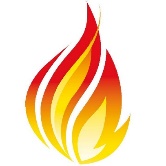 Fast Healthcare Interoperability Resources (FHIR®)
INFORMATION
DATA
Analyzing data to advance evidence
EHRs
Registries
Public Health Info Systems
Community Info Systems
…many potential sources
Data Science Analytics
Data Linkages
Data Visualization
[Speaker Notes: Structuring recommendations and using standards-based shareable CDS ultimately helps the data lifecycle. Computable guidelines (recommendations, guidance, etc.) help apply the evidence in practice more consistently since they are translated from the source of truth. Data resulting from the actions taken in practice would be more easily extracted to perform analyses that lead to information that can be incorporated into the knowledge that gets translated to practice… and the cycle begins anew. FHIR can help facilitate the data lifecycle by providing an interoperability standard for data exchange on its own or in partnership with existing widely used standards.

Data to Action patient-generated examples:
Patient takes a walk, pedometer records data that can be uploaded to patient’s chart
Patient uses CPAP, machine records sleep-related data, data is accessed remotely]
Making EHR Data More Available for Research and Public Health (MedMorph)
Funded by the Patient-Centered Outcomes Research Trust Fund (PCORTF) via the U.S. Department of Health and Human Services (HHS) Assistant Secretary for Planning and Evaluation (ASPE)
	Total project timeline: 3 years

PROBLEM:  Patient-centered outcomes researchers and public health professionals need better ways to get data from different electronic health record (EHR) systems without posing additional burden on health care providers 
GOAL: Create a reliable, scalable, generalizable, configurable, interoperable method to get EHR data for multiple public health and research use cases
OBJECTIVE: Develop a reference architecture and demonstrate a reference implementation (including implementation guides (IGs)
https://www.cdc.gov/csels/phio/making-ehr-data-more-available.html
[Speaker Notes: https://aspe.hhs.gov/making-electronic-health-record-ehr-data-more-available-research-and-public-health]
Technical Expert Panel (TEP): Participating Stakeholder Groups
Federal Partners
Health IT developers 
Clinicians/ Healthcare Organizations
Medical Societies
Public Health Organizations
Evaluation experts
Laboratory Professional Groups
Standards experts
Clinical decision support developers
Clinical quality measure developers
Researchers
Policy or technical support for implementation
*NOTE: Over 100 individuals from these partner groups have participated in the MedMorph TEP and at least one of its workgroups.
TIME
WE ARE HERE
SMEs: Hepatitis C
Research
MedMorph Workgroups
Research
Technical Experts
SMEs: Hepatitis C
Technical Experts
Use Cases 
(Public Health & Research)
SMEs: Cancer
SMEs: Cancer
Use Case WG
Technical Experts
Technical Experts
SMEs: Health Care Surveys
SMEs: Health Care Surveys
Technical Experts
Technical Experts
Evaluation 
WG
Roadmap
Evaluation
Evaluation Planning
Data Flows & Clinical Workflows
Reference Architecture/Authorities/Policies
SMEs: All use cases
SMEs: All use cases
Technical
Requirements
Reference Architecture WG
Data Flows & Clinical Workflows
Data Standards
SMEs: All use cases
SMEs: All use cases
Data Standards
SMEs: All use cases
Reference Architecture/Authorities/Policies
SMEs: All use cases
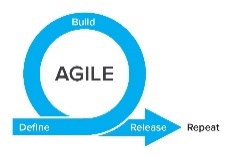 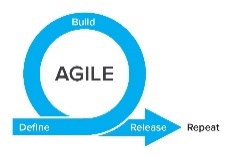 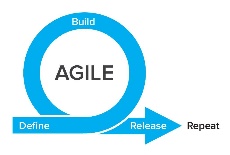 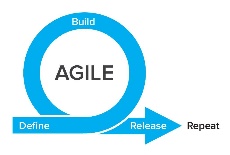 [Speaker Notes: Began with one workgroup per use case to be modeled for public health purposes (i.e., Hepatitis C Reporting, Cancer Reporting, Health Care Surveys), which included SMEs from other use cases as well, and across all use cases for a “Research Use Case”.
Switched to technical workgroups to identify Data Flows & Clinical Workflows, Data Standards, and Reference Architecture/Authorities/Policies based on the use case requirements drafted. Each of the technical workgroups had a mix of use case SMEs.
Eventually combined use case workgroups into one consolidated use case workgroup in order to better identify commonalities and differences. This workgroup will take the lead on defining requirements for content implementation guides (IGs), where applicable. 
When each use case defined its requirements and then further identified commonalities and differences, a consolidated “Reference Architecture (RA)” WG focuses on technical requirements for the RA IG, and eventually the use case content IGs, where applicable. There may be iteration between the use case WG and RA WG, in agile fashion.
An evaluation workgroup works in parallel to the use case and RA WGs to develop short-term and long-term evaluation plans. The short-term evaluation plan will be part of the real-world pilots, and the long-term evaluation plan will be part of the roadmap (i.e., long-term evaluation is beyond the current scope of MedMorph, which is a time-limited PCORTF project).
Initial testing occurred in sandbox environments and then will be moving to real-world pilots.]
Technical Expert Panel:
End Users, Data Recipients, Stakeholders – Including representatives of additional use cases
Foundation of standards supported by health IT certification (CCDS/USCDI, APIs, FHIR)
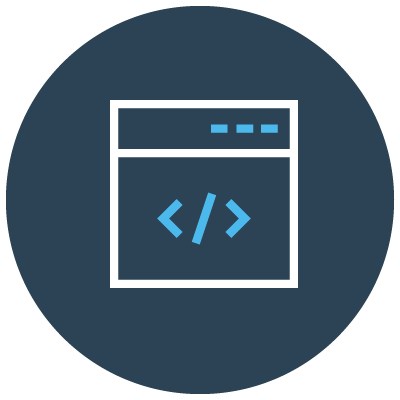 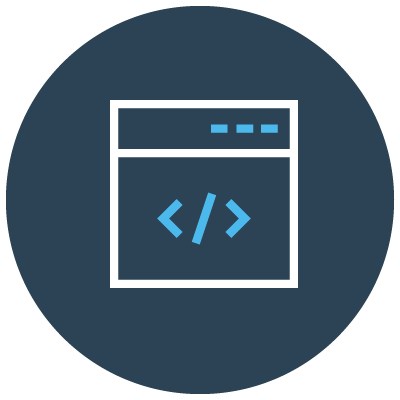 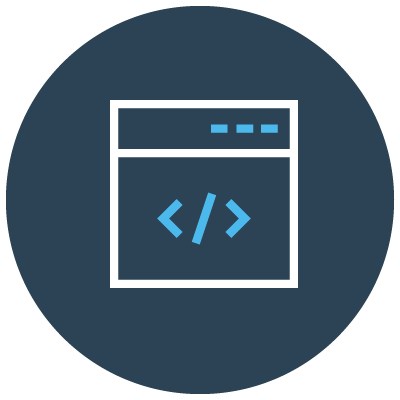 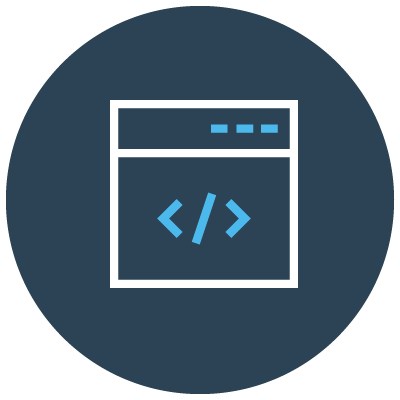 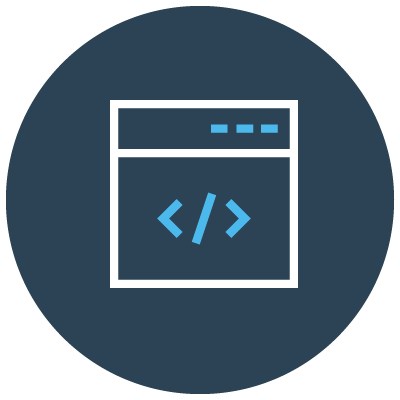 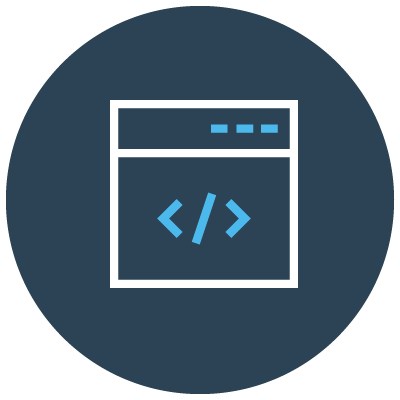 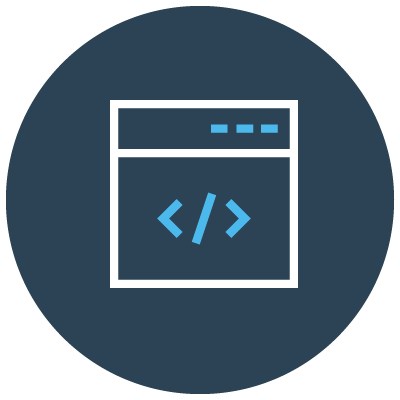 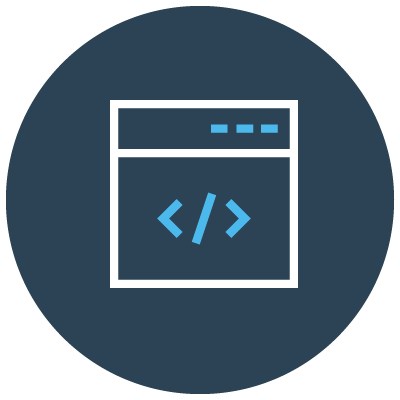 Fully Modeled Use Cases
Hepatitis C, Cancer, Healthcare Surveys
Fully Modeled Use Cases
Hepatitis C, Cancer, Healthcare Surveys
Implementation Guides
For general use and for each use case
Technological Strategies
To develop scalable and extensible architecture
Technological Strategies
To develop scalable and extensible application
Agile Development: Iterative Design-Build-Test Cycles (test case: Hepatitis C)
CCDS: Core Clinical Data Set
USCDI: US Core Data for Interoperability
APIs: Application Programming Interfaces
FHIR: Fast Healthcare Interoperability Resources
PRODUCTS:  Reference Architecture, Reference Implementation
(Open Source Software) &  Balloted Implementation Guides, Roadmap for Scalability and Sustainability
National Test Collaborative
Including a variety of clinical organizations and their EHR platforms
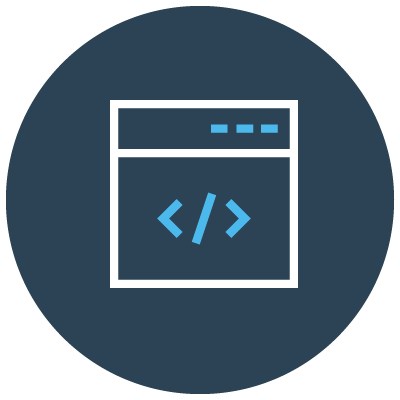 Software
Clinical organization
EHR platform
Other testing partners (e.g., public health departments, registries, health IT developers, etc.)
Evaluation Planning
Measure and Evaluate
MedMorph Abstract Model of Actors and Systems
EHR
Trusted Third Party
Reportability Response
Reportability Response
Updates/Sign off
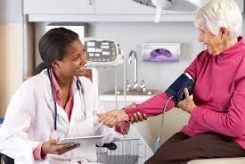 Provider
Notification
Reportability Response
Query
QueryResponse
Data
Research Organization
Reportability Response
Backend Services 
App
Report
PHA
Response
Data Repository
Query Response
Query
De-Identified/Pseudonymized/Anonymized
Data
Data/Trust Services
Knowledge Artifact Repository
Data
Value for PCORnet
What’s in it for PCORnet?
The Research Content IG will help provide…

Standardization across EHRs, institutions, etc. so that implementation is more consistent & can be more portable between sites or platforms (e.g., if there are transitions between systems or onboarding of more sites)
Consistent description of how to leverage EHR FHIR implementations for data exchange between EHRs and an endpoint (e.g., data marts)
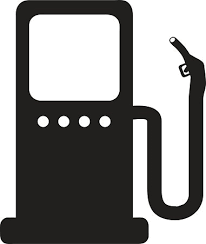 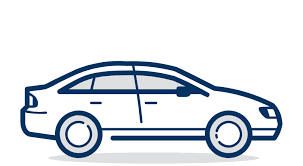 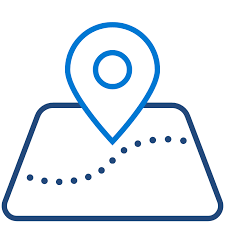 DATA
+
EHR
+
FHIR
APIs
IG
Research Requirements Collected
Research Requirements Collected
We have met with Louisiana Public Health Institute (LPHI) a few times and have collected some requirements for Use Stories and a Research Content IG
Collected Requirements can be found on the Research Use Case Confluence Page 
https://carradora.atlassian.net/wiki/spaces/MedMorph/pages/858980359/Research+Use+Case+-+DRAFT
User Stories
User Story 1 – Onboard a New Research Data Partner
User story text and diagrams
User Story 2 – Accessing Additional Data for a Specific Research Question
Needs additional work on the user story text and diagrams
Actors
User Story 1 - Onboard a New Research Data Partner
EHR System
Backend Service App
Data Mart
Trust Service Provider
User Story 2 - Accessing Additional Data for a Specific Research Question
Researcher Portal
Query Translator and Submitter
Backend Service App
Data Mart
Result Translator and Aggregator
User Story 1 - Onboard a New Research Data Partner
When a new data partner wants to onboard with a research network, the new data partner executes a regulatory agreement (Master Data Sharing and Use Agreement (DSUA)). The data partner would install the MedMorph Backend Services App (BSA). They would then provision the BSA via the appropriate Knowledge Artifact Repository(ies) (KAR). Once provisioned and trust has been established, the BSA would be operational. The new data partner can now provide research data to the research organization. Due to the trust relationships, any responses can flow back to the new data partner.
5/6 NOTE: It was mentioned to include a Data Quality Assessment step after the query
[Speaker Notes: Need to add a step to include a Data Quality Assessment after the query.]
Data Elements
PCORnet Common Data Model (CDM) v6 (needs mapped to FHIR)
PCORnet Common Data Model (CDM) v5.1
Used the CDMH FHIR IG mappings of CDM v4 to FHIR

5/6 Notes:
A post-processing step is needed after PCOR is transformed to FHIR
Les Lenert has done FHIR (STU 3) to PCORnet v6 mapping
Mapping to FHIR is a challenge 
When to map? Data is always changing
In FHIR, when a record is “closed” the data still changes (corrections, revisions)
Need a place to store revisions
[Speaker Notes: Post processing step is needed after transformation from PCOR to FHIR]
Content IG Requirements – User Story 1
Research Data Extraction
Requirements for EHR
Creation of Group Resource
Consent Management
Validating Consent Before Disclosing Data
EHR APIs and Profiles to be Supported
Requirements for Backend Service App (BSA)
Requirements for Data Mart
APIs and Profiles to be Supported by Data Mart
Requirements for a Trust Service Provider
Sufficiency of US Core Data Elements
Content IG Requirements – User Story 2
Research Data Query
Requirements for Researcher Portal
Requirements for Query Translator and Submitter
Requirements for Backend Service App
Requirements for Data Mart
Requirements for Result Translator and Aggregator
FHIR IG Proposal for the Research Content IG
https://confluence.hl7.org/display/FHIR/Research+Data+Exchange